Английский язык. 
Интеллектуальный марафон.
8 класс.
Вопросы и задания.
Страноведение
Раздел  
Страноведение.
50 баллов. 
Вопрос 1.
Назовите главный овощ праздника Хэллоуин.
Раздел  
Страноведение.
50 баллов. 
Вопрос 2.
В форме чего дарят открытки на день Святого Валентина?
Раздел  
Страноведение.
50 баллов. 
Вопрос 3.
Кто стоит во главе Великобритании?
Раздел  
Страноведение.
100 баллов. 
Вопрос 1.
Какого числа празднуется католическое Рождество?
Раздел  
Страноведение.
100 баллов. 
Вопрос 2.
Назовите денежную единицу Великобритании.
Раздел  
Страноведение.
100 баллов. 
Вопрос 3.
Как называется национальный музыкальный инструмент Шотландии?
Раздел  
Страноведение.
150 баллов. 
Вопрос 1.
Какого числа отмечаю  Хэллоуин?
Раздел  
Страноведение.
150 баллов. 
Вопрос 2.
Их называли «Ливерпульской четвёркой». Кто они?
Раздел  
Страноведение.
150 баллов. 
Вопрос 3.
Какие два университета проводят ежегодные и очень популярные в Британии состязания по гребле?
Раздел  
Страноведение.
200 баллов. 
Вопрос 1.
Назовите обиталище легендарного чудовища в Шотландии.
Раздел  
Страноведение.
200 баллов. 
Вопрос 2.
Во что играют на знаменитом Уимблдонском турнире?
Раздел  
Страноведение.
200 баллов. 
Вопрос 3.
Как англичанин обратится к незнакомой девушке – 
на "ты" или на "вы"?
Словообразование
Раздел  
Словообразование.
50 баллов. 
Вопрос 1.
Как называются глаголы, которые образуют форму прошедшего времени не по правилу?
Раздел  
Словообразование.
50 баллов. 
Вопрос 2.
Какая из этих английских приставок означает ПРОТИВ 

anti                           re                    inter
Раздел  
Словообразование.
50 баллов. 
Вопрос 3.
С помощью какого суффикса образуются наречия в английском языке?
Раздел  
Словообразование.
100 баллов. 
Вопрос 1.
Составьте новые слова из данных ниже слов путём сложения основ.
News 
Book
Man
Space
Paper
Tex
Раздел  
Словообразование.
100 баллов. 
Вопрос 2.
Составьте новые слова из данных ниже слов путём сложения основ.
Basket
Line
Air
Plane
Head
Ball
Раздел  
Словообразование.
100 баллов. 
Вопрос 3.
Составьте новые слова из данных ниже слов путём сложения основ.
Mother
Day
Bag
Sun
Land
Hand
Раздел  
Словообразование.
150 баллов. 
Вопрос 1.
Образуйте от этих глаголов существительные:

To differ 
To manage 
To research
Раздел  
Словообразование.
150 баллов. 
Вопрос 2.
Образуйте от этих существительных прилагательные

Beauty 
Danger  
Nature
Раздел  
Словообразование.
150 баллов. 
Вопрос 3.
Образуйте наречия от этих прилагательных:
 

usual 
 careful  
good
Раздел  
Словообразование.
200 баллов. 
Вопрос 1.
Образуйте однокоренные слова 
(не менее 2-х) 
от слова 
pollute
Раздел  
Словообразование.
200 баллов. 
Вопрос 2.
Образуйте однокоренные слова
(не менее 2-х)   
от слова 
protection
Раздел  
Словообразование.
200 баллов. 
Вопрос 3.
Образуйте однокоренные слова 
(не менее 2-х)   
от слова 
recycle
Лексика
Сопоставьте картинки и слова
Раздел  
Лексика.
50 баллов. 
Вопрос 1.
1. quiz
2. soap opera
3. forecast
B
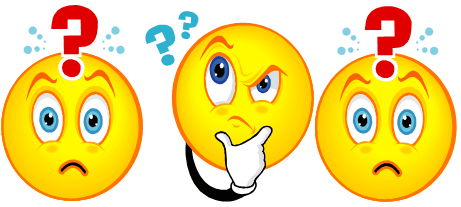 C
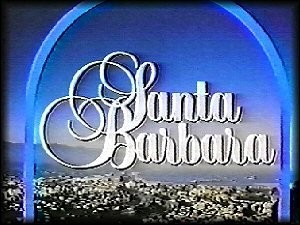 A
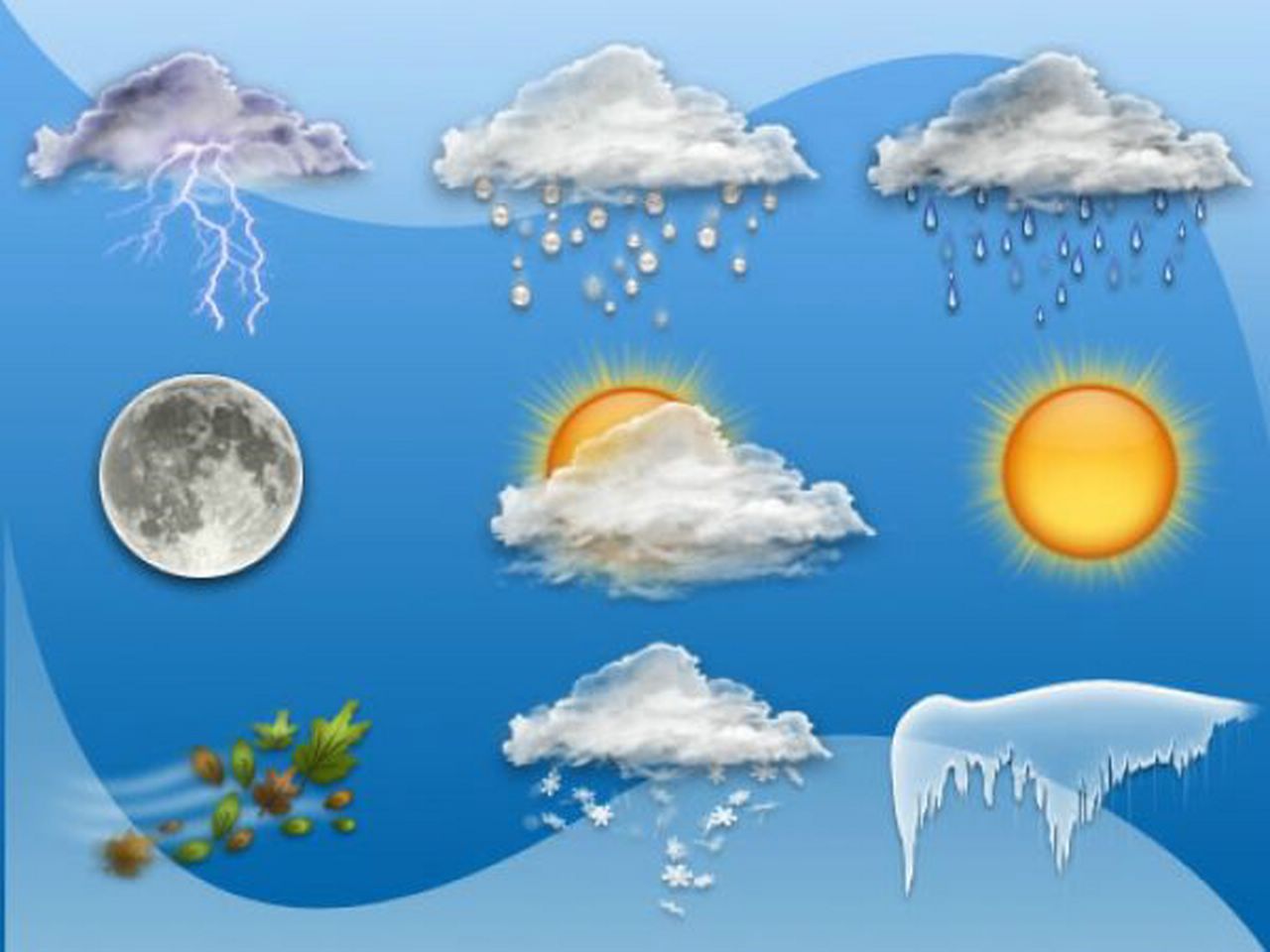 Раздел  
Лексика.
50 баллов. 
Вопрос 2.
Сопоставьте картинки и слова
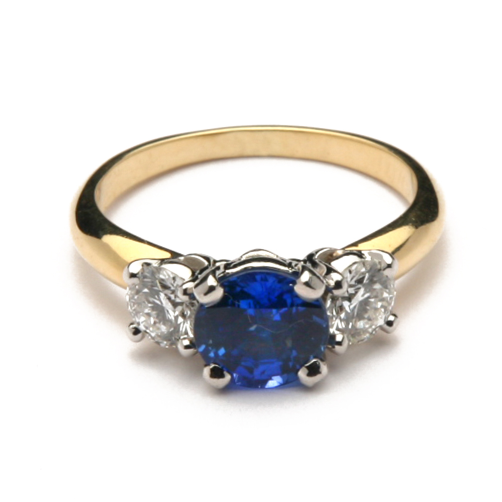 1. a wedding 
2. congratulations
3. a ring
B
C
A
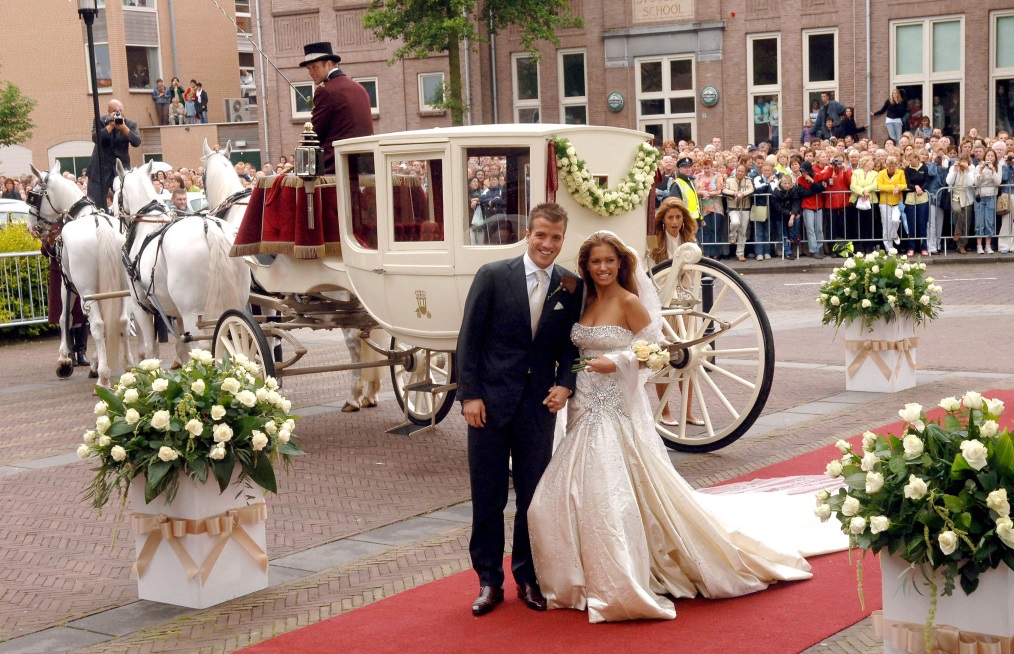 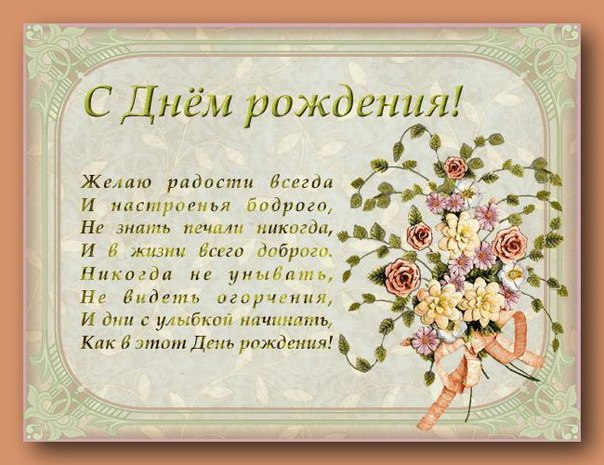 Раздел  
Лексика.
50 баллов. 
Вопрос 3.
Сопоставьте картинки и слова
1. an earthquake
2. a drought  
3. a volcano
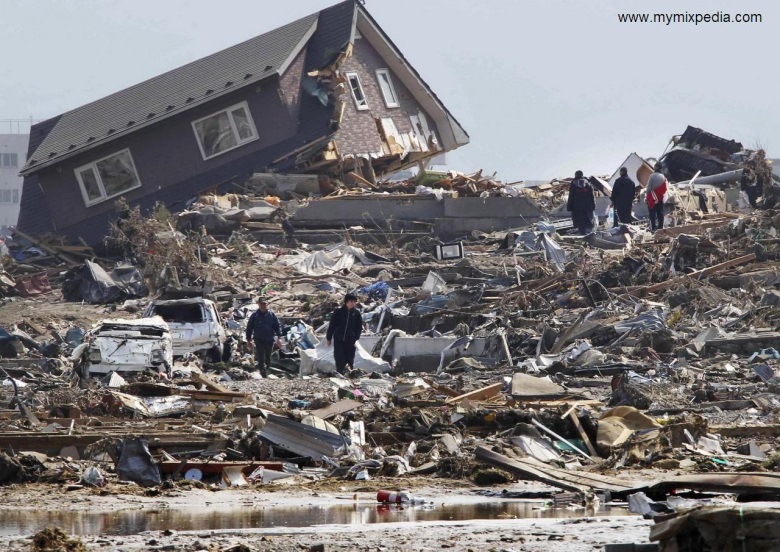 B
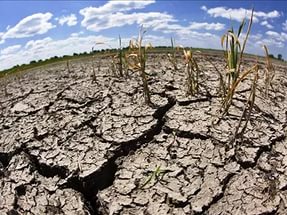 A
C
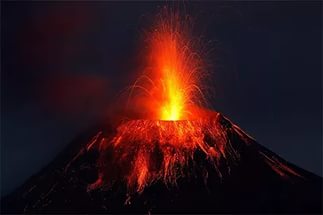 Раздел  
Лексика.
100 баллов. 
Вопрос 1.
Выберите правильное по смыслу слово:

Let’s toboggan.  
It is …

cloudy  rainy snowy
Раздел  
Лексика.
100 баллов. 
Вопрос 2.
Выберите правильное по смыслу слово. 

Don’t forget you umbrella. It is …

rainy  frosty   foggy
Раздел  
Лексика.
100 баллов. 
Вопрос 3.
Выберите правильное по смыслу слово:

Don’t throw away rubbish. Please, use...

bins  cans packs
Раздел  
Лексика.
150 баллов. 
Вопрос 1.
Найдите среди слов два, написание которых правильным будет считаться в американском английском:

colour    traveller program         favorite cheque
Раздел  
Лексика.
150 баллов. 
Вопрос 2.
Какое из этих слов обозначает 
стихийное бедствие:  

roof 
flood blood moon  zoo
Раздел  
Лексика.
150 баллов. 
Вопрос 3.
Подберите синонимы 
(2 синонима) 
к слову  

to hurt
Раздел  
Лексика.
200 баллов. 
Вопрос 1.
Расшифруйте аббревиатуру 
BBC
Составьте словосочетания из данных слов:

time      key     silent   
waste(of)
keep      problem
Раздел  
Лексика.
200 баллов. 
Вопрос 2.
Раздел  
Лексика.
200 баллов. 
Вопрос 3.
Какое выражение, из приведённых ниже, правильное:

to make plans 
to do plans
to create plans
Грамматика
Раздел  
Грамматика.
50 баллов. 
Вопрос 1.
Образуйте степени сравнения прилагательного 

big
Раздел  
Грамматика.
50 баллов. 
Вопрос 2.
Назовите три формы глагола have
Раздел  
Грамматика.
50 баллов. 
Вопрос 3.
Выберите правильное предложение:

My sister spent weekend in The New York.

My sister spent weekend in a New York.

My sister spent weekend in New York.
Раздел  
Грамматика.
100 баллов. 
Вопрос 1.
Образуйте степени сравнения прилагательного  

common
Раздел  
Грамматика.
100 баллов. 
Вопрос 2.
Переведите из прямой речи в косвенную:

The teacher says “Open the door, please.”
Раздел  
Грамматика.
100 баллов. 
Вопрос 3.
Найдите слова-спутники Present perfect continuous (настоящего завершённого продолженного времени):

yesterday   since    seldom   recently    for
Раздел  
Грамматика.
150 баллов. 
Вопрос 1.
Сколько случаев употребления артикля существует?
Раздел  
Грамматика.
150 баллов. 
Вопрос 2.
Как правильно перевести предложение с английского на русский.

Anecdotes make me laugh. 

1. Анекдоты создают смех.
2. Я смеюсь над анекдотами.
3. Анекдоты заставляют меня смеяться.
Раздел  
Грамматика.
150 баллов. 
Вопрос 3.
Расставьте правильно определённые артикли the в предложении:

Volga is longest river in Europe.
Раздел  
Грамматика.
200 баллов. 
Вопрос 1.
Переведите из прямой речи в косвенную:
She said “Are you a good student? ”
Раздел  
Грамматика.
200 баллов. 
Вопрос 2.
Переведите из прямой речи в косвенную:
He said 
“How did you get here tonight?”
Переведите из прямой речи в косвенную:
Раздел  
Грамматика.
200 баллов. 
Вопрос 3.
He said 
“Will you come to the party?”